Conditions Associated With AMS
Stroke: neurological impairment due to low or no blood flow to areas of the brain. 
Three types of stroke –
Ischemic:
Most common – 80%
Embolism – disrupted blood flow due to foreign material in the blood vessel, e.g. blood clot, fat from fractures or cholesterol plaque migration.
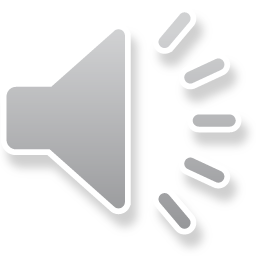 continued
[Speaker Notes: Discussion Point: Once students learn its signs and symptoms, stroke may be more obvious than some other causes of AMS.]
Conditions Associated With AMS
Three types of stroke –
Hemorrhagic:
Blood vessel ruptures in the brain.
Hematoma forms, placing pressure on brain.
Caused by structural weakness in vessel.
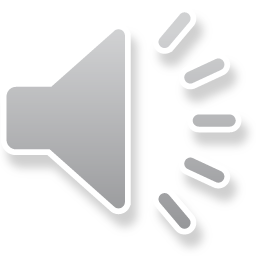 continued
Conditions Associated With AMS
Three types of stroke –
Transient ischemic attack (TIA):
Temporary interruption of blood flow to an area in the brain.
No permanent brain damage. 
Signs and symptoms resolve within 24 hours after embolism moves on.
Early warning sign of a more serious stroke.
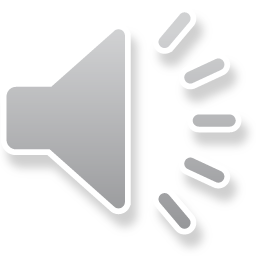 Case Update
You tell the manager to hold the man’s head. 
You ask patient’s permission to help. While doing a secondary survey, the man’s eyes roll back. He groans, stiffens, and begins to shake violently. 
The manager grabs the patient’s wallet, and directs you to, “Put it in the patient’s mouth before he dies!”
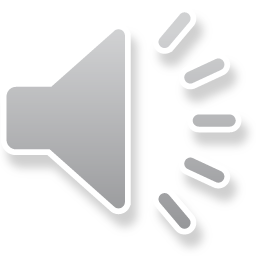 [Speaker Notes: Discussion Points:
 What should you do now?
 Take wallet from manager, but set aside.
 Instruct manager to protect patient’s head from banging on the floor.
 Clear away nearby objects.
 Time the seizure (45 seconds).
 After seizure, place patient on left side and assure airway is clear.
 Check patient’s wallet for medical card  he is diabetic.
 If conscious and able to swallow, administer sugar or glucose.
 Monitor ABCDs.]
Patient Assessment
Patient assessment with AMS:
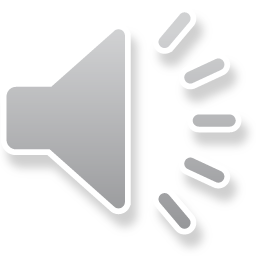 continued
[Speaker Notes: Discussion Points:
 What would you do when encountering this man?
 What does the scene size-up tell you?
 Can you rule out a traumatic injury as the cause of AMS?
 ABCDs, primary survey, AVPU and/or Glasgow.
 Look for clues. Hypoxia and hypoglycemia are the two most common causes of AMS.]
Patient Assessment
continued
Copyright Edward McNamara
Patient Assessment
Scene size-up – gather family/friends or bystanders to help with history; traumatic or medical origin?
continued
Patient Assessment
Scene size-up
Primary survey:
ABCDs
AVPU and/or Glasgow (monitor for changes).
Look for clues – hypoxia and hypoglycemia are the two most common causes of AMS.
Activate EMS.
continued
Patient Assessment
Scene size-up
Secondary survey:
SAMPLE history and vital signs.
OPQRST
DCAP-BTLS
Gather history from others when necessary
Ask about taking medications as prescribed
Look for medical information tags
Pupillary exam
Motor-sensory exam
Higher cortical function exam
Vocal/speech exam
continued
Patient Management
Deal with deficits in ABCDs.
Provide high-flow O2.
Provide sugar to an awake diabetic.
Consider spinal precautions.
Activate EMS and provide rapid transport.
continued
Patient Management
Symptom-based management in AMS:
A – Alcohol and acidosis: protect airway, support respirations, rapid transport.
E – Epilepsy, environment & electrolytes: protect from injury, protect airway, take steps to restore a normal body temperature, rapid transport.
continued
Patient Management
Symptom-based management in AMS:
I – Insulin: give sugar (if fully conscious), activate EMS, monitor, transport.
O – Oxygen and overdose: maintain ABCDs, high-flow O2, rapid transport.
U – Uremia: maintain ABCDs and transport.
continued
Patient Management
Symptom-based management in AMS:
T – Trauma and tumors: maintain ABCDs, high-flow O2, treat to prevent shock, rapid transport.
I – Infection: maintain ABCDs, if remote – clean wound, cool fever, suggest NSAID.
continued
Patient Management
Symptom-based management in AMS:
P – Poisoning and psychiatric causes: maintain ABCDs, high-flow O2, contact poison center, for psychosis – support and prevent from harming self.
S – Seizures, stroke, and syncope: prevent further injury, maintain ABCDs, high-flow O2, activate EMS, rapid transport.
Violent Behavior and AMS
Uncooperative, can be dangerous:
Patients usually unaware that actions are inappropriate.
Cannot reason with patient.
Remain calm and reassure patient.
Avoid use of force, when possible. May cause more harm.
[Speaker Notes: Discussion Points:
 OEC Technicians help by:
 Assisting in research projects, disaster relief, identifying outdoor safety issues, promoting safety
 Completing EMS incident reports]
Case Disposition
You set aside the wallet. You instruct the manager to protect patient’s head, clear away nearby objects, and time seizure (45 seconds). 
You place man on his left side and monitor ABCDs and check the patient’s wallet for medical card and find he is diabetic. 
He becomes responsive and tells you his name. You offer water, which he takes and does well. You stir in 5 packs of sugar, ask him to drink, and monitor closely.
Case Disposition
He is fully oriented in a few minutes. He reports that he was in a hurry and did not eat. Ambulance arrives, patient is handed off and thanks you.
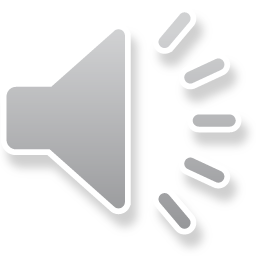 Chapter Summary
AMS describes an abnormality in brain function.
Causes of AMS are numerous and may result in global or focal changes.
AEIOU-TIPS helpful to discover cause.
Patients with AMS are “load and go”.
High-flow O2 for all AMS patients.
continued
Chapter Summary
Diabetics with AMS need sugar, but only if able to follow commands and have intact gag reflex.
Must treat for spinal injury with any unwitnessed onset of AMS, until proven otherwise.
Seizures are usually self-limiting; treatment focus is preventing harm.
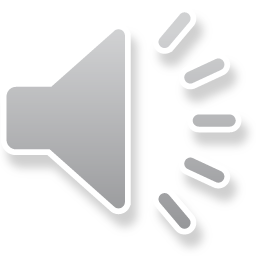